Derechos laborales permiten a los estudiantes adquirir amplia experiencia al combinar el estudio con trabajo
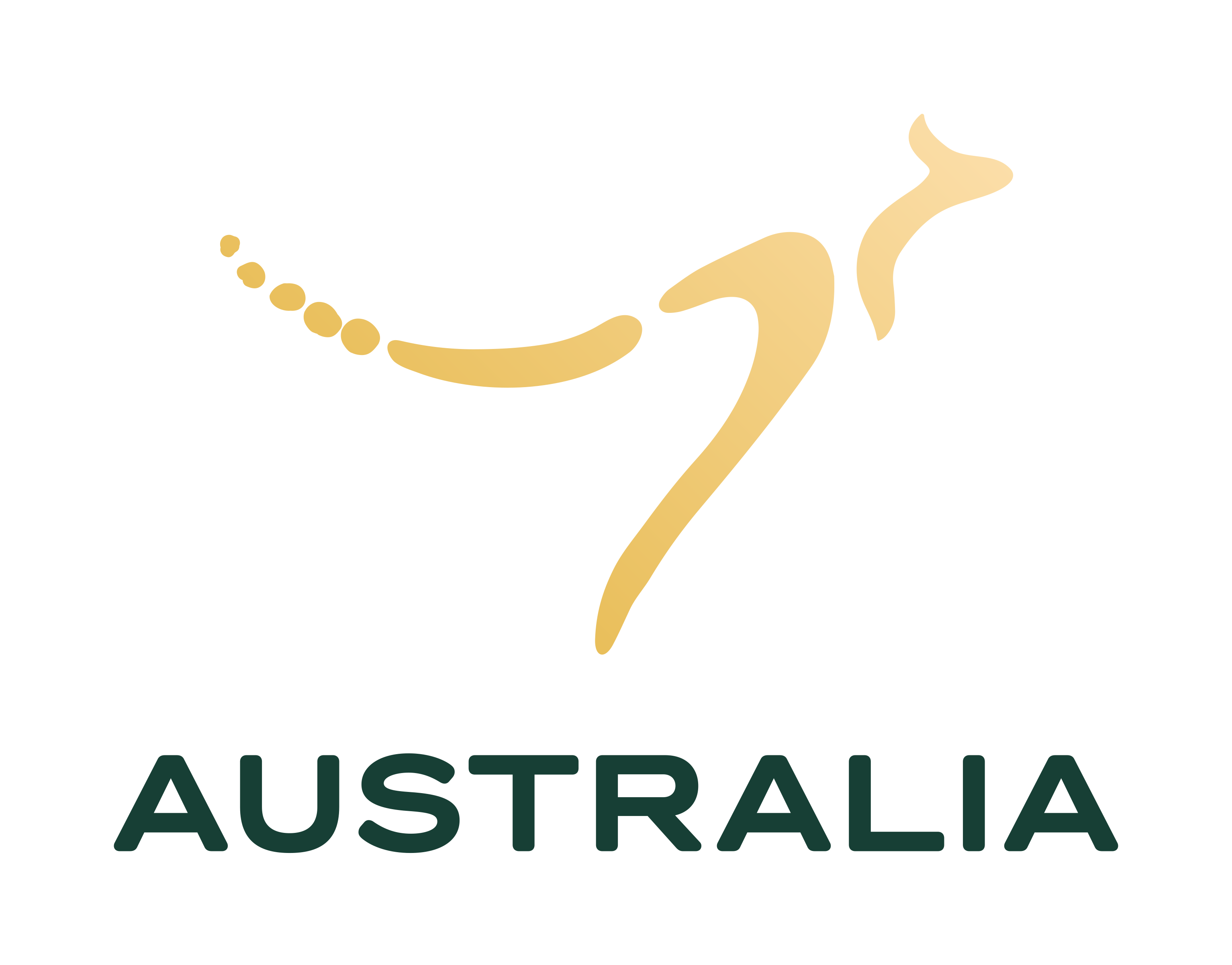 Visas y Permisos de Trabajo
Todos los Estudiantes Internacionales deberán aplicar a una visa Subclass 500
Trabajo ilimitado por semana durante estudios**
Trabajo ilimitado en época de vacaciones
Temporary Graduate visa Subclass 485
Graduate Work stream 
Post-Study Work stream
Los estudiantes internacionales de pregrado de instituciones regionales pueden aplicar a una visa de Grado Transitoria Subclass 485  por un año extra de trabajo post-estudio
Trabajo ilimitado para estudiantes de investigación
A partir del 1 de julio, el salario mínimo es de 21.38 AUD por hora, siendo uno de los salarios más altos del mundo
Protección de leyes laborales australianas
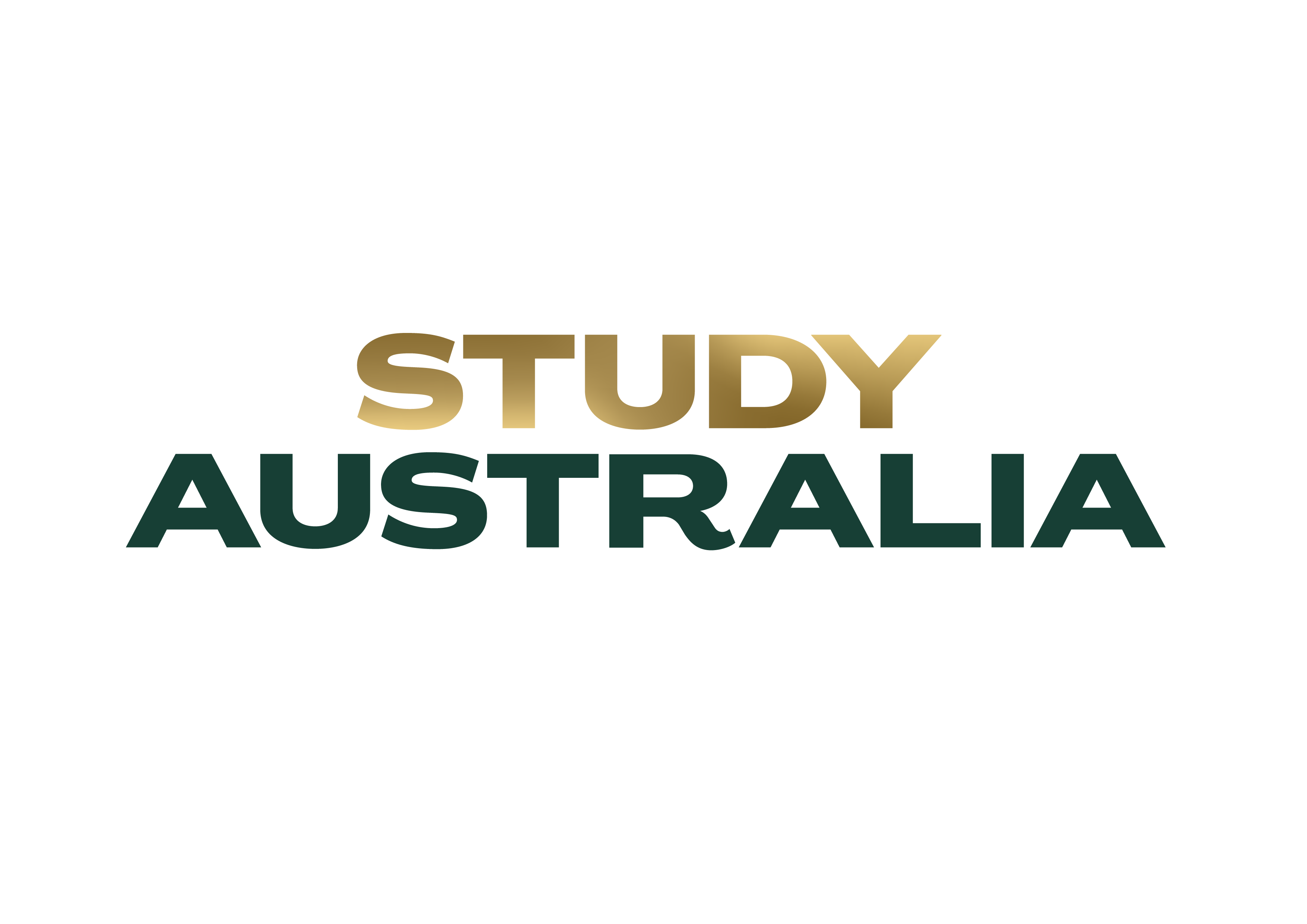 [Speaker Notes: Regardless of study level, international student visas give students the opportunity to work part-time in Australia while they study. This can help cover living expenses and enables students to gain new experiences and friends. Importantly, international students are protected with the same rights as other workers, providing a degree of assurance when it comes to pay and conditions.

International students have permission to work 40 hours per fortnight when their course is in session and unlimited hours during breaks. Students studying a Masters by research, or PhD can work unlimited hours once they have started their course. 

International students typically look for part-time jobs with flexible hours that allow them to work around their study. The Australian government has a set minimum wage that applies to all people, currently set at $18.93 per hour (**check annually). 

International students can apply for work in any industry or location, and common choices for students include:
Hospitality
Retail
Call centre 
Office administration
Cleaning

Part-time work helps students increase confidence with their English skills, earn additional income and meet new people, and contributes to the overall rewarding Australian student experience.

References
US - uscis.gov/working-united-states/students-and-exchange-visitors/students-and-employment
UK - ukcisa.org.uk/Information--Advice/Working/How-many-hours-can-you-work
Jobs - insiderguides.com.au/top-10-jobs-international-students/
Minimum wage  - fairwork.gov.au/how-we-will-help/templates-and-guides/fact-sheets/minimum-workplace-entitlements/minimum-wages
Pooja &  Annalyn - cityofsydney.nsw.gov.au/community/community-support/international-students/studying-and-working-in-sydney/leadership-ambassador-program/2018-2020-ambassadors
Lakey - baaa.org.bt/file/alumnimesage.pdf]